Highly
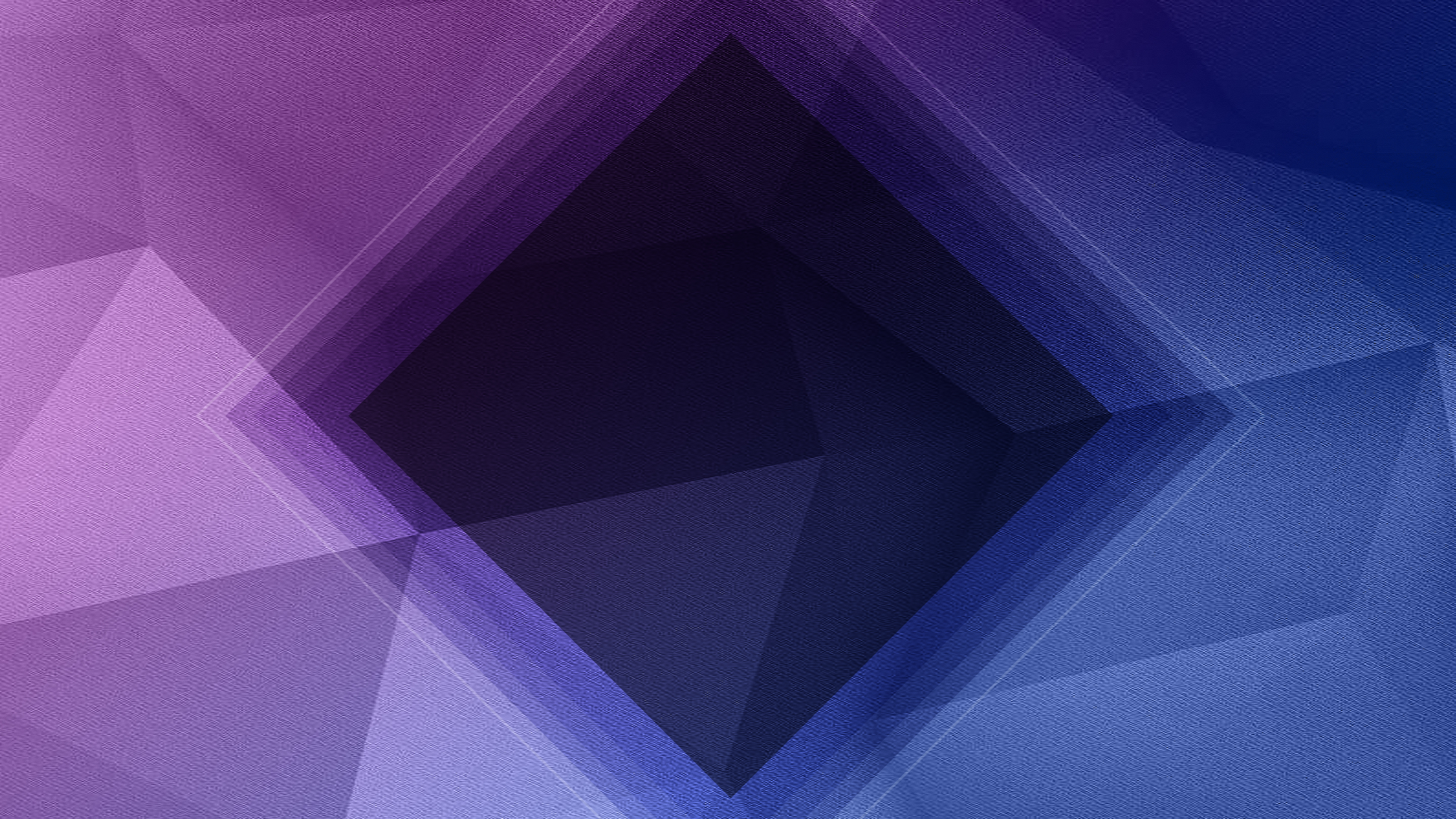 FAVOURED
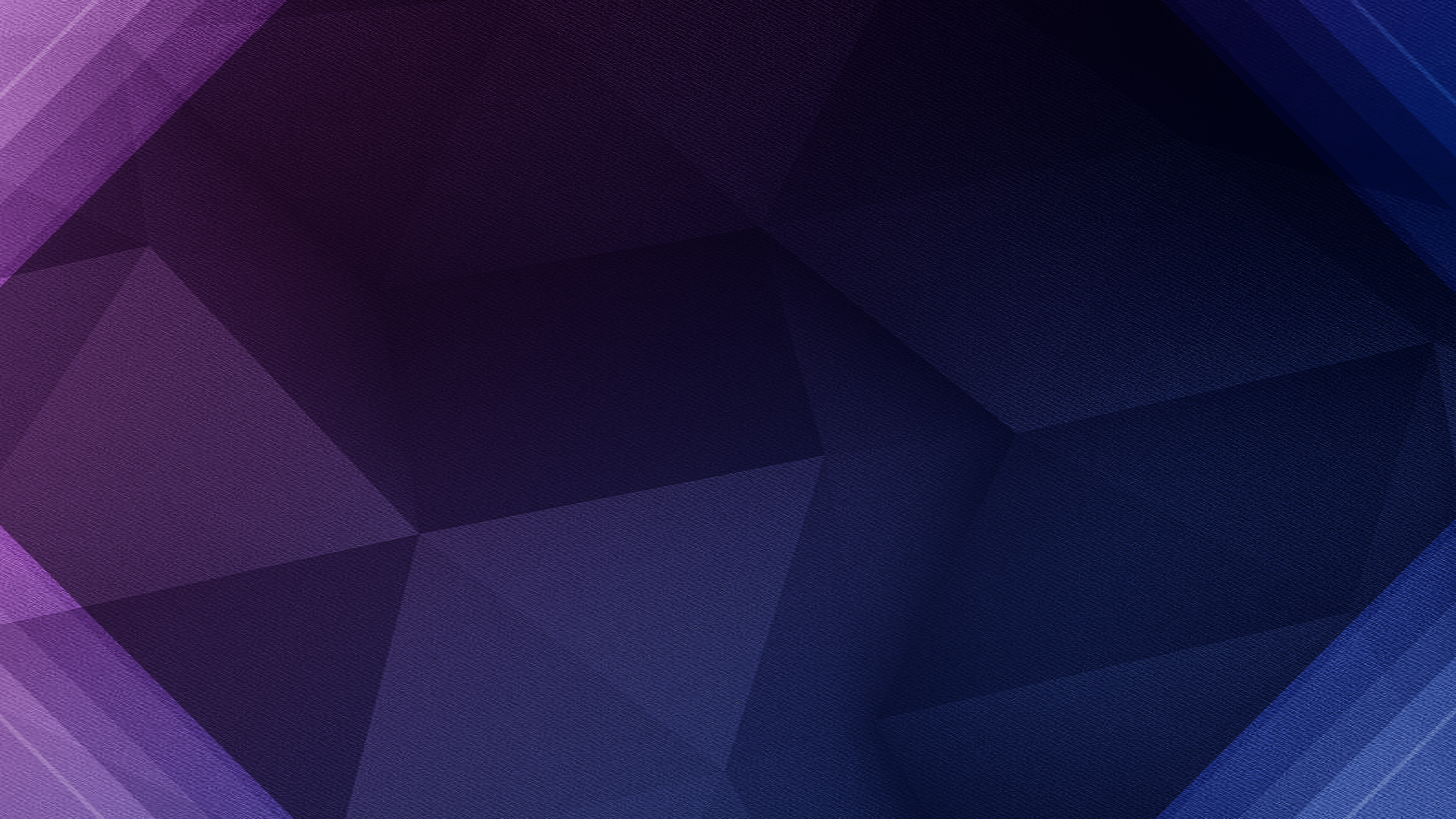 In the sixth month of Elizabeth’s pregnancy, God sent the angel Gabriel to Nazareth, a town in Galilee, to a virgin pledged to be married to a man named Joseph, a descendant of David. The virgin’s name was Mary.
LUKE 1:26-28
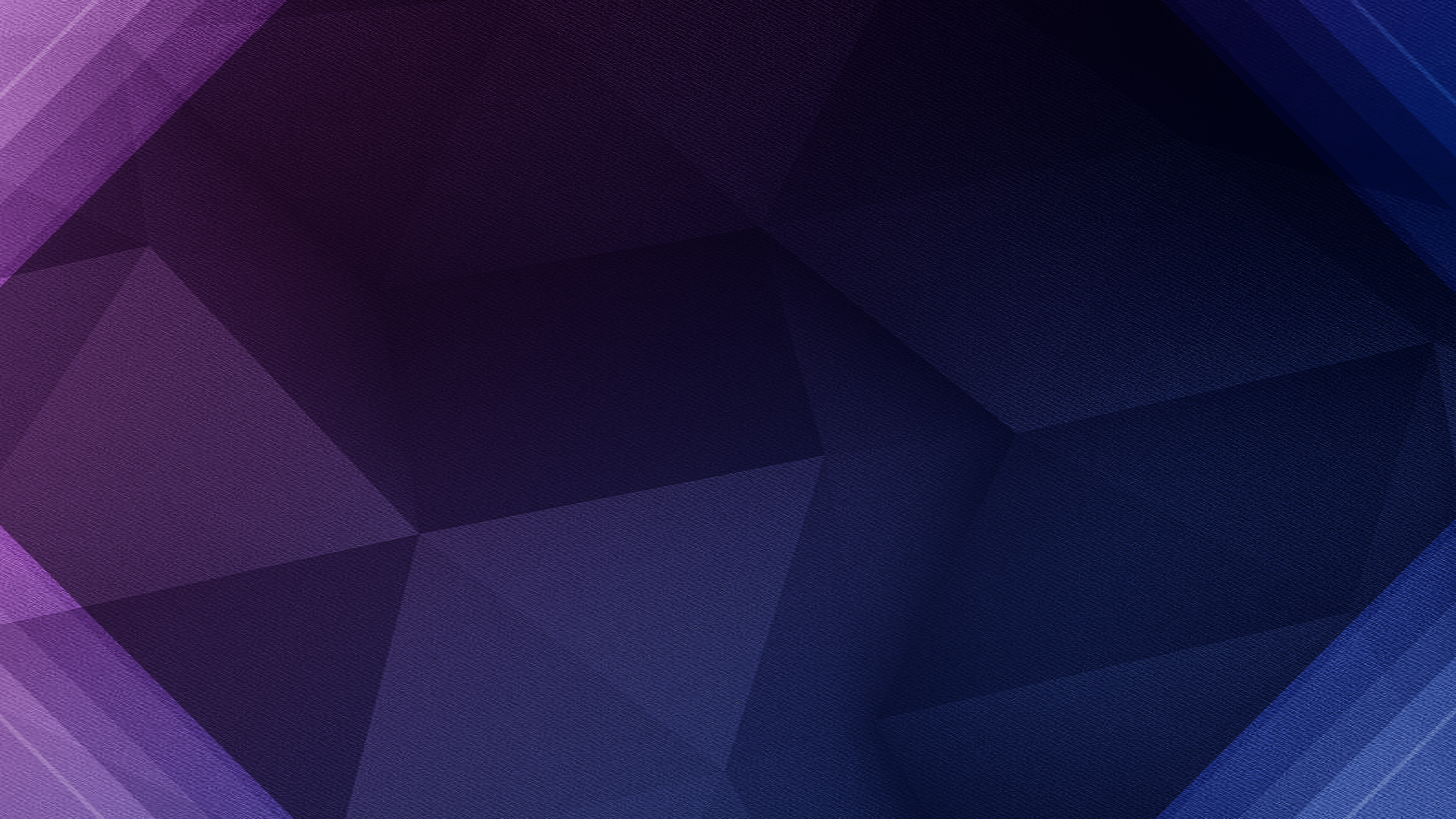 The angel went to her and said, “Greetings, you who are highly favoured! The Lord is with you.”
LUKE 1:26-28
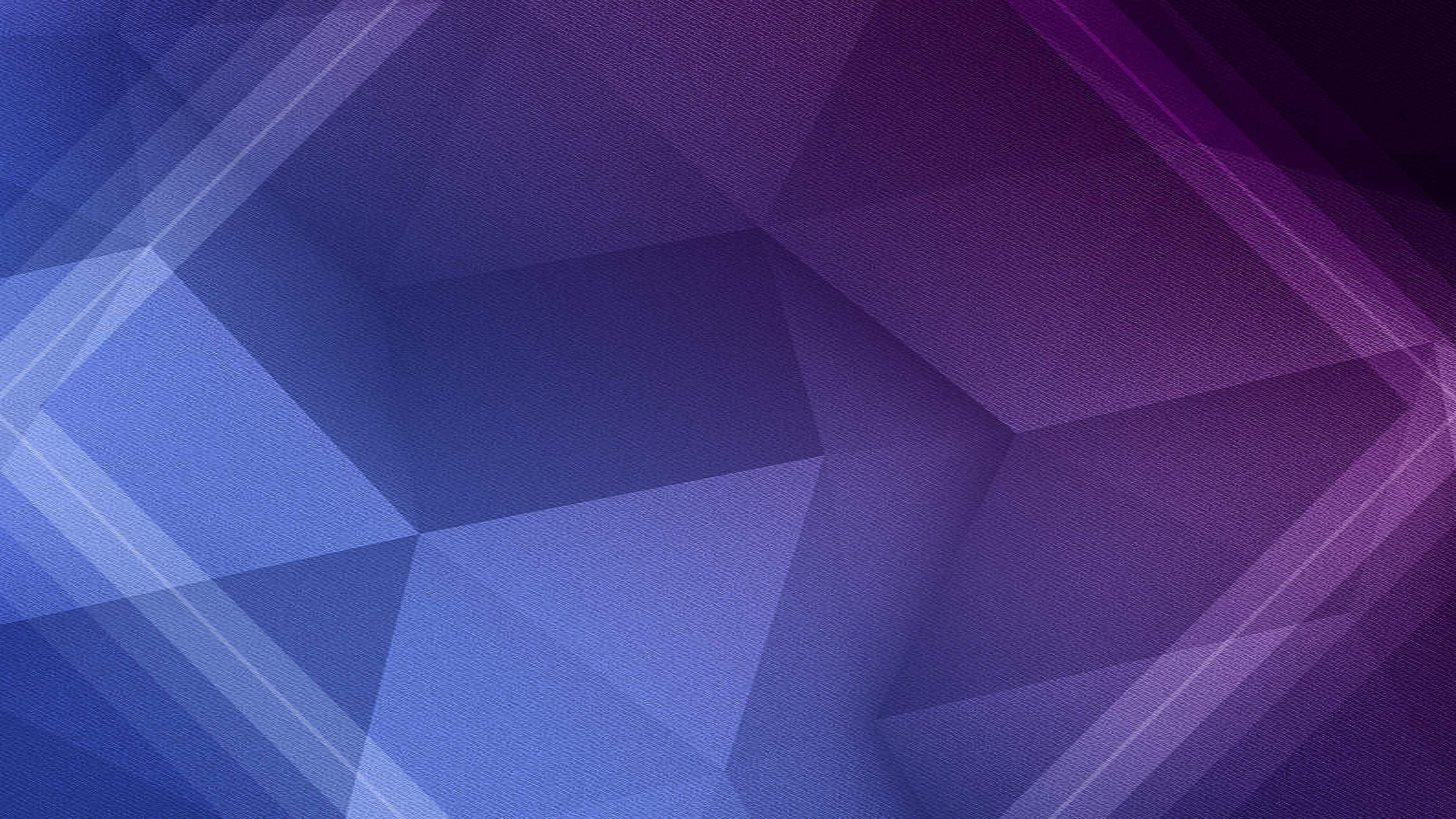 1. Does God Have Favourites?
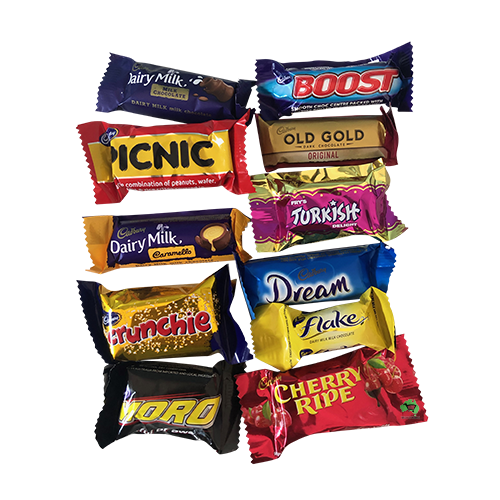 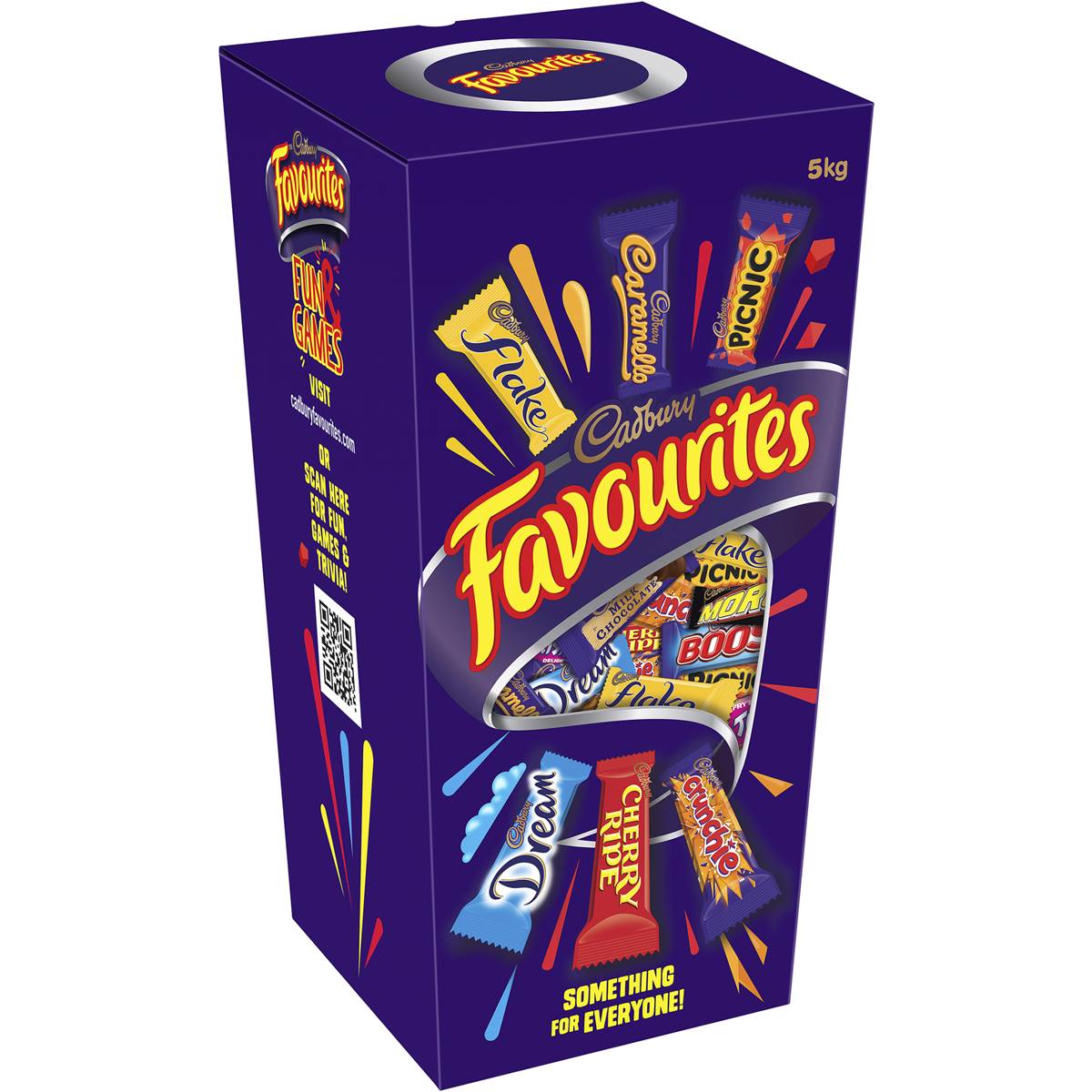 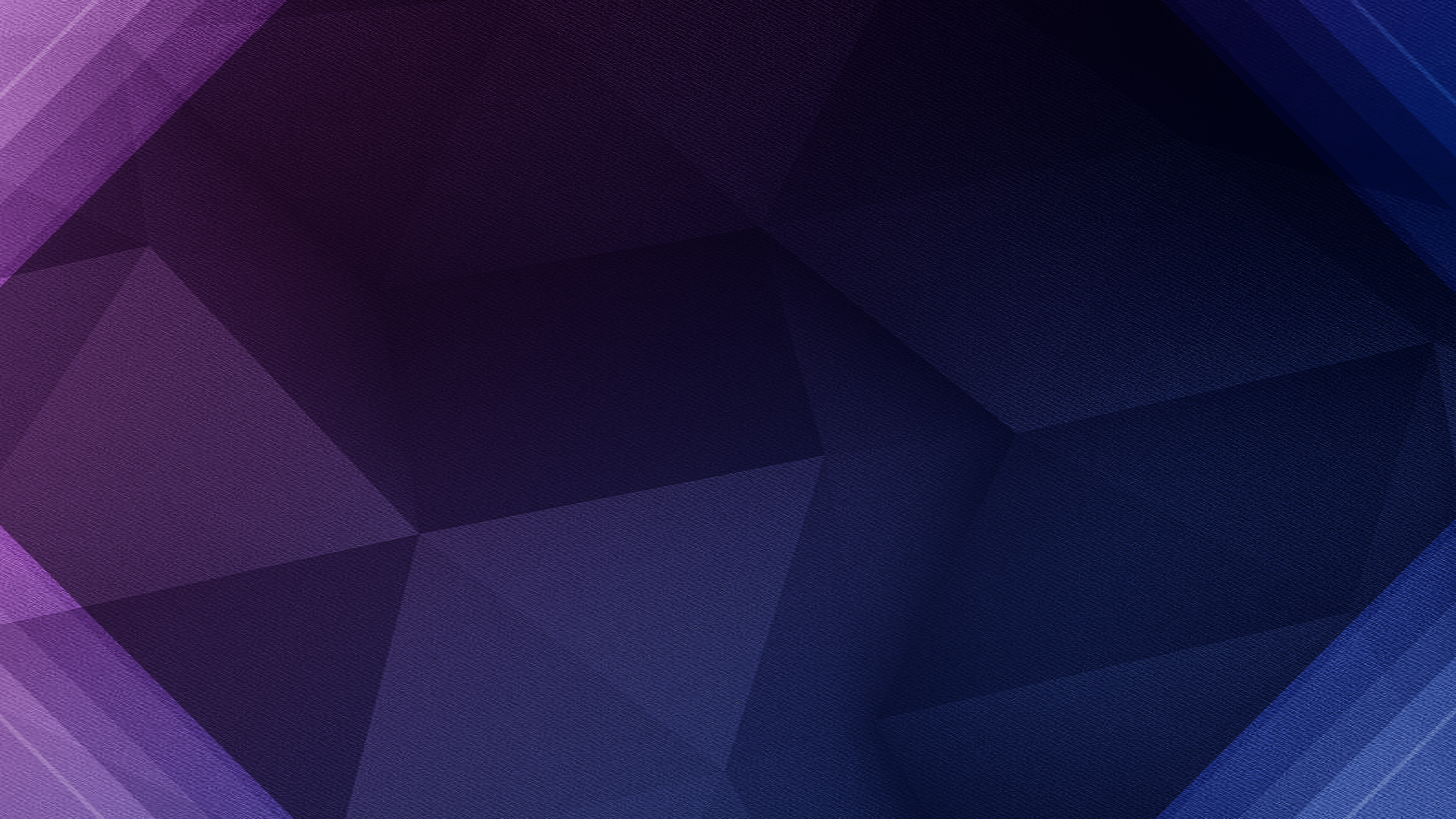 But Noah found favour in the eyes of the Lord.
GENESIS 6:8
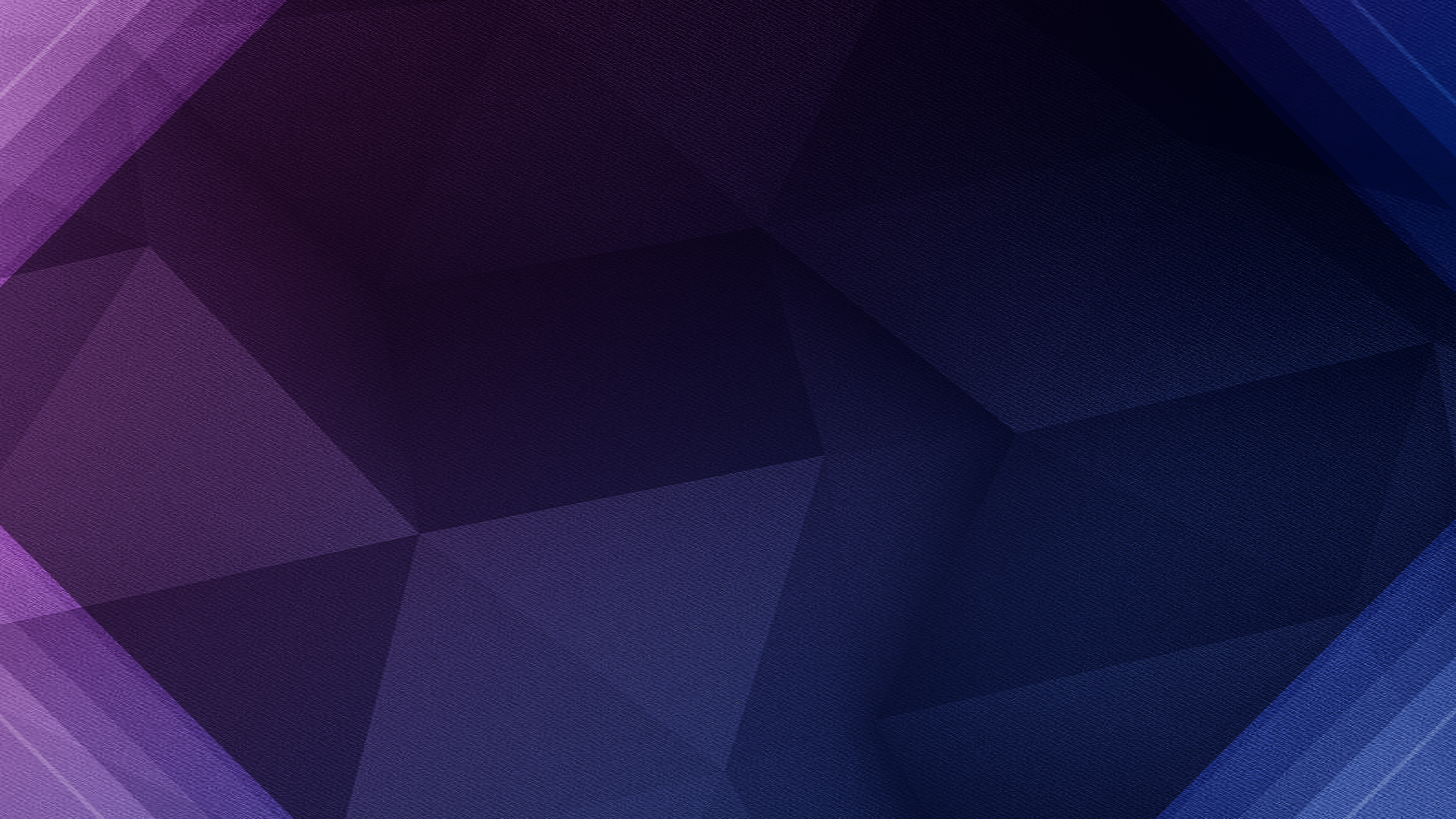 The Lord said to Moses, “I will do this thing also that you have requested, for you have found favour in my sight, and I know you by name.”
EXODUS 33:17
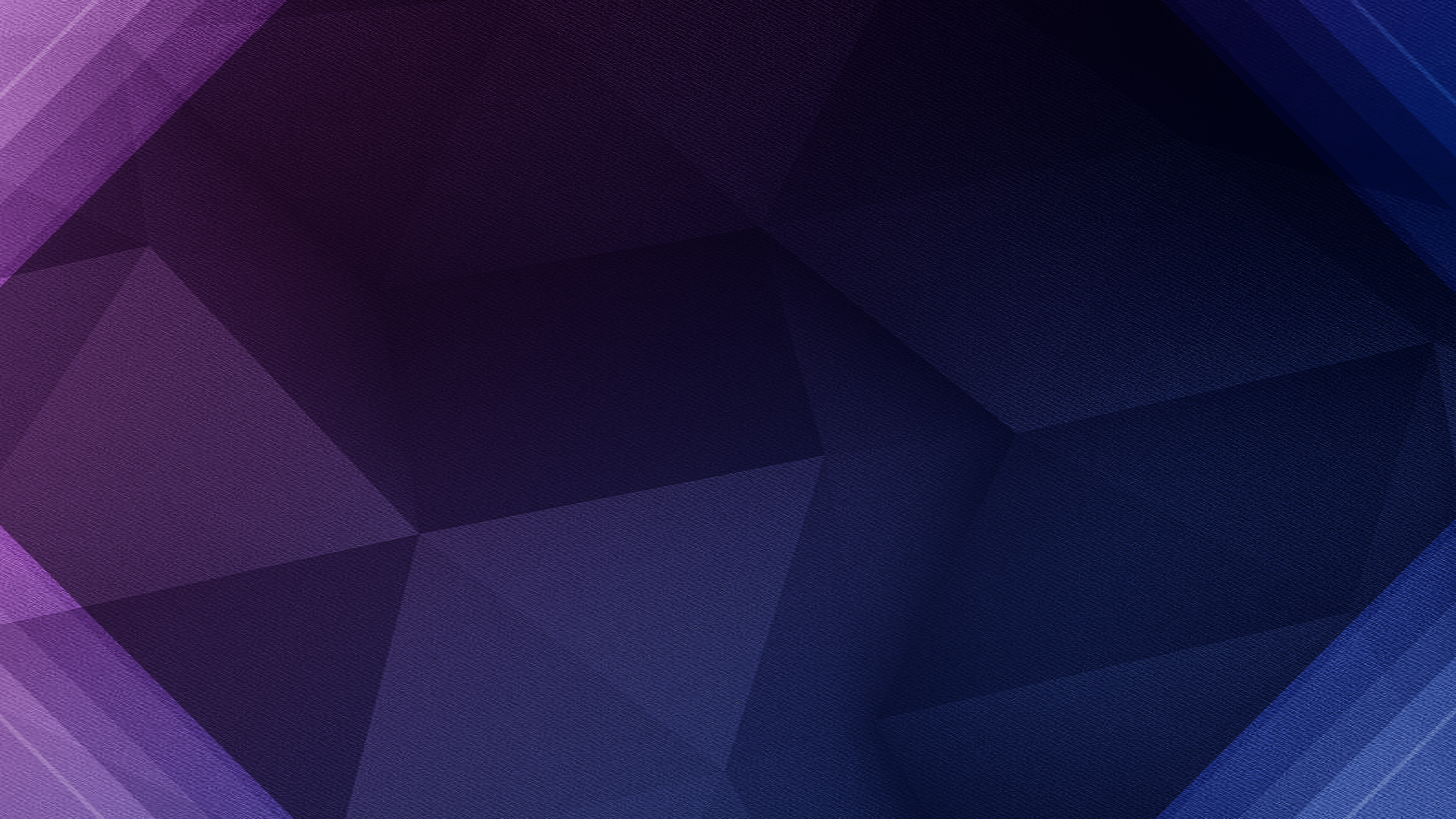 “David found favour with God and asked for the privilege of building a permanent Temple for the God of Jacob.
ACTS 7:46
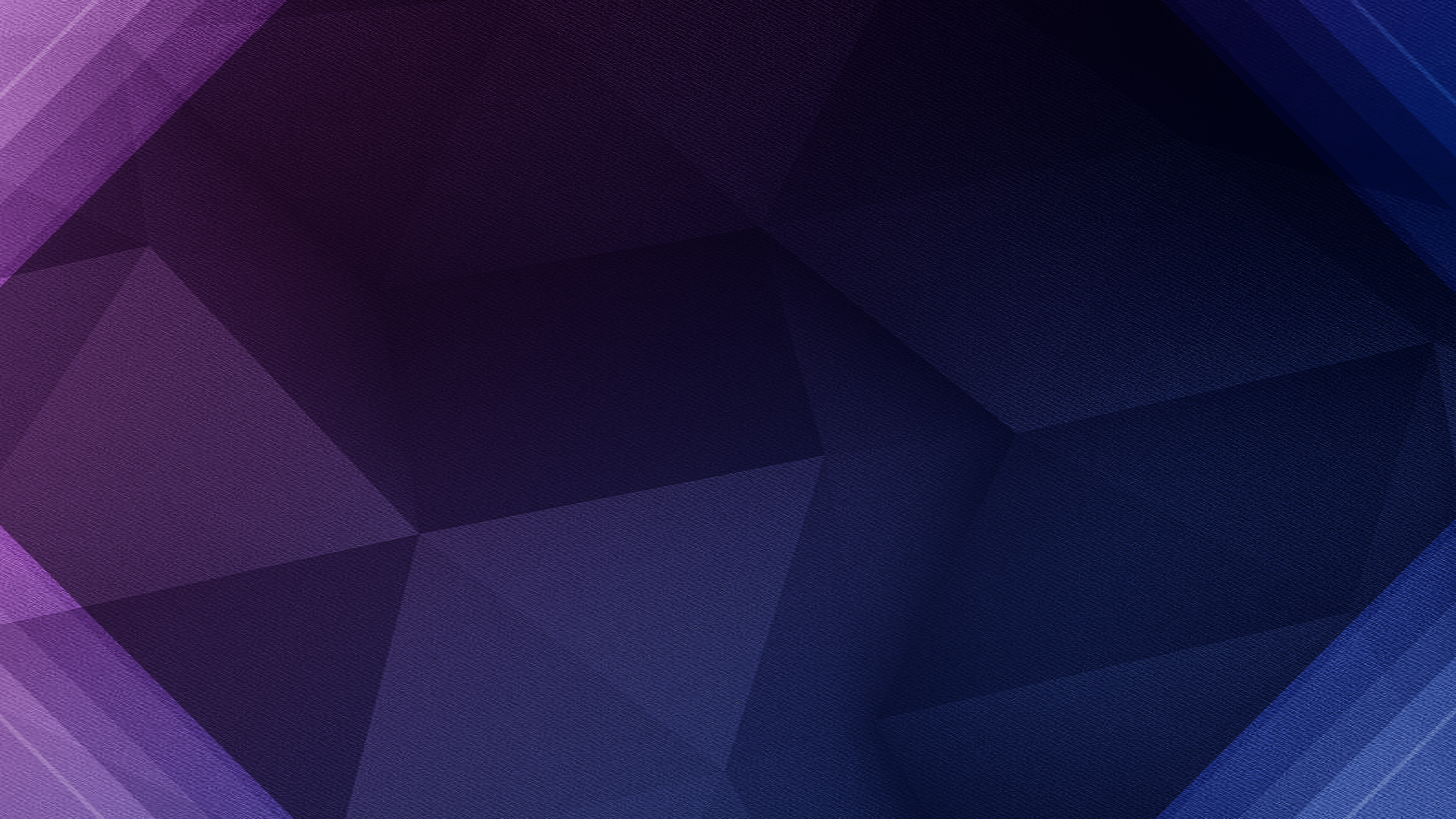 Now God had caused the official to show favour and compassion to Daniel…
DANIEL 1:9
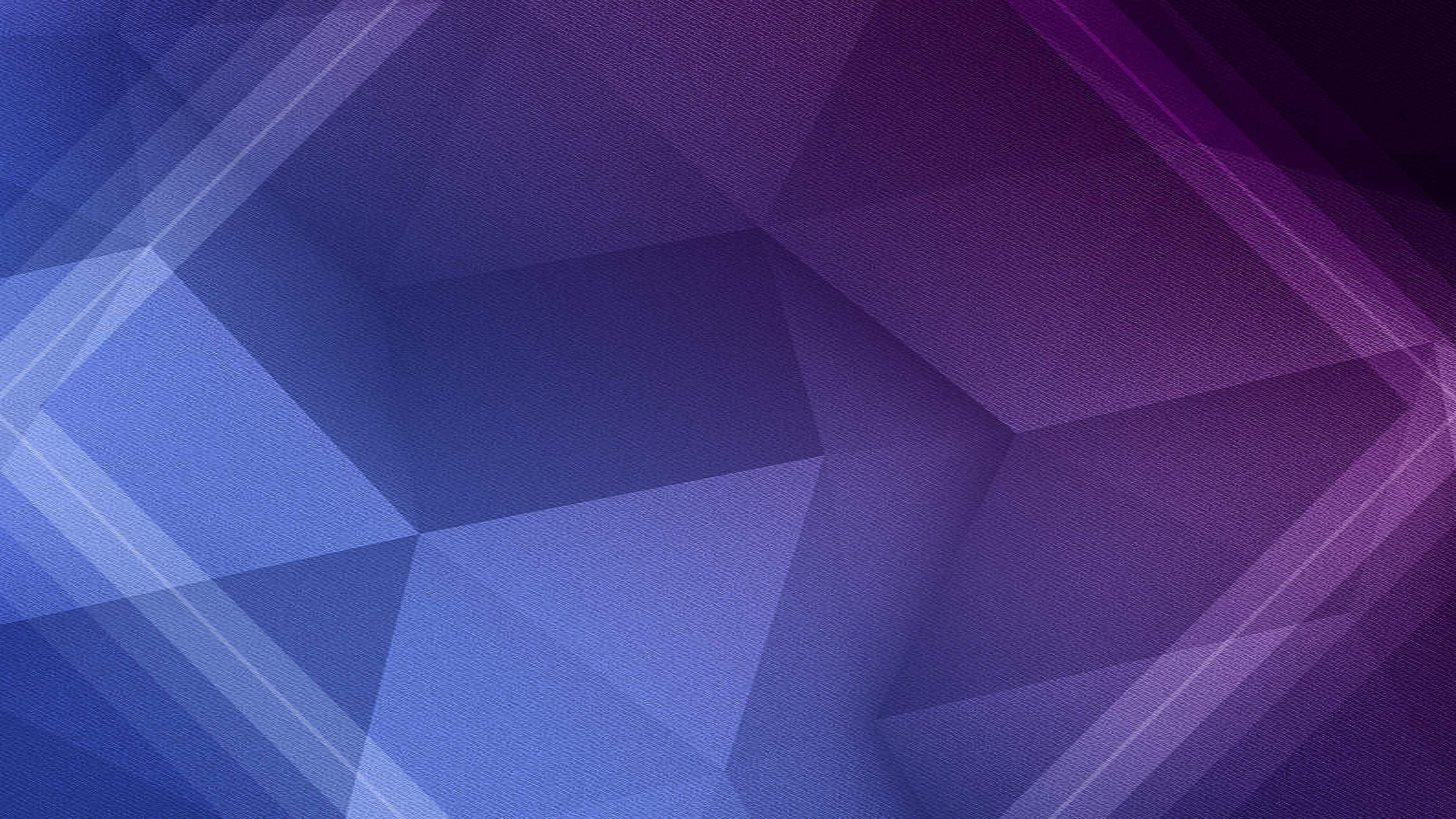 2. What is Favour?
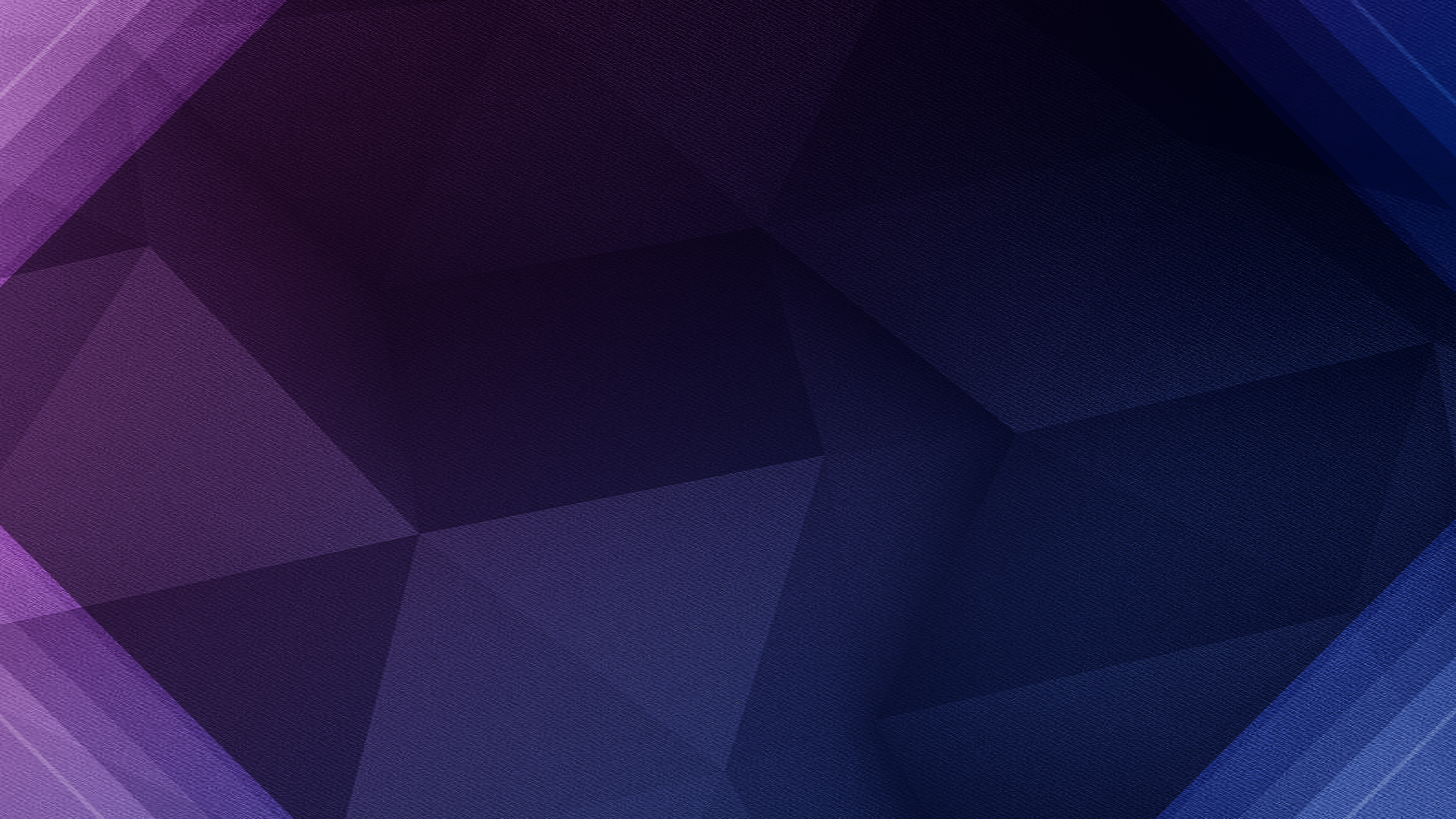 “Don’t be afraid, Mary,” the angel told her, “for you have found favour with God!
LUKE 1:30
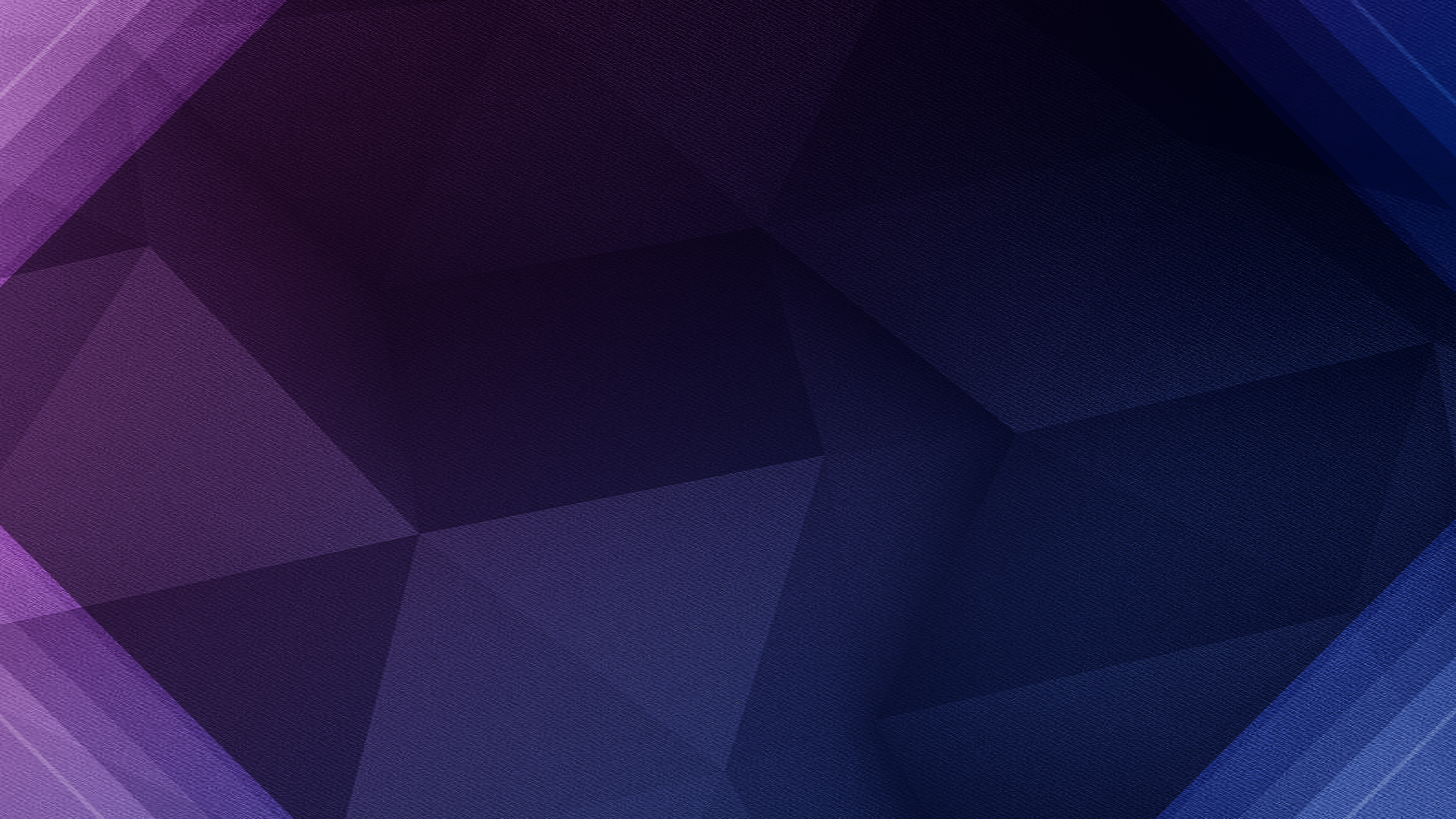 For out of His fullness [the superabundance of His grace and truth] we have all received grace upon grace [spiritual blessing upon spiritual blessing, favour upon favour, and gift heaped upon gift].
JOHN 1:16
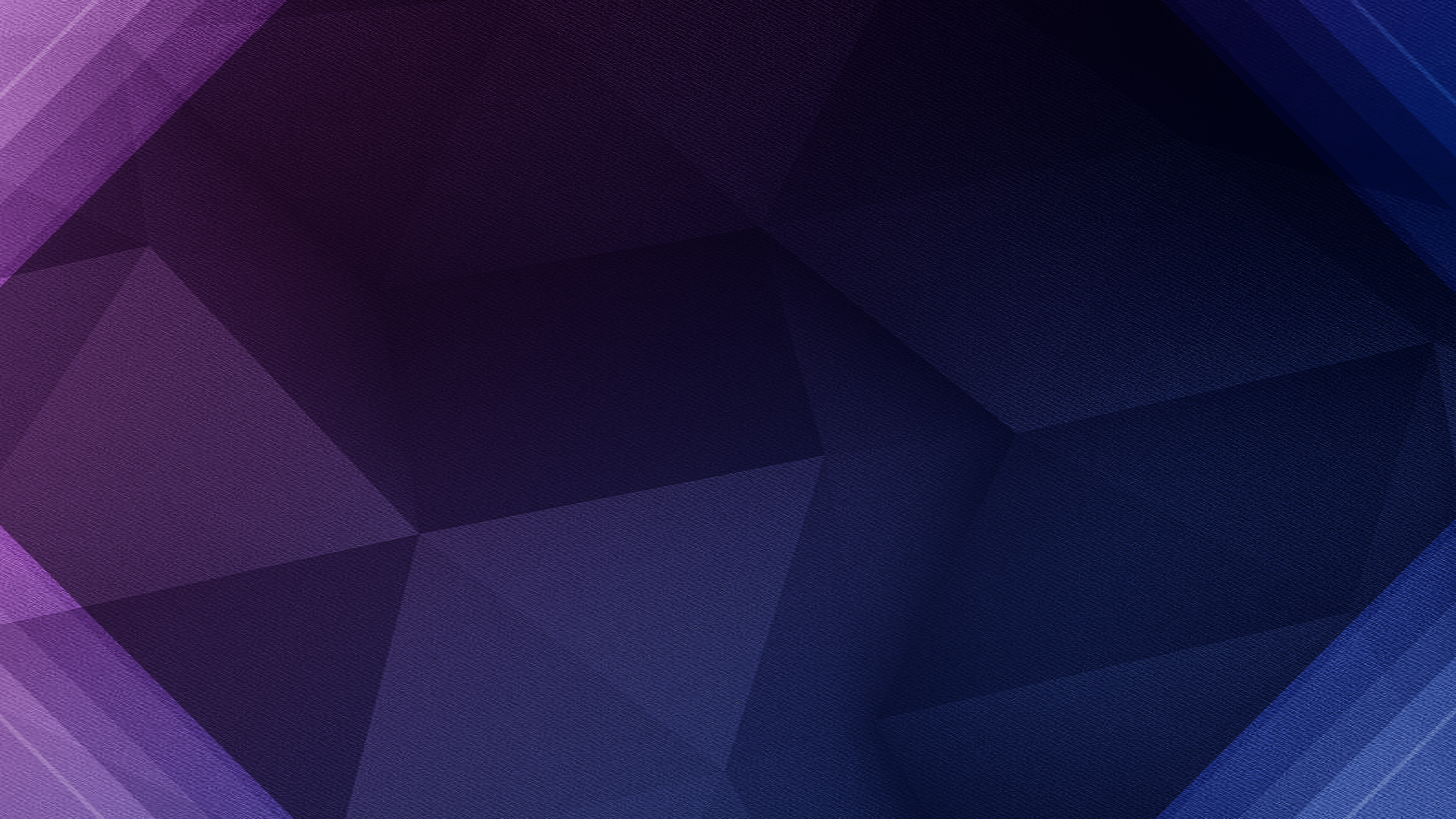 God saved you by his grace when you believed.
EPHESIANS 2:8
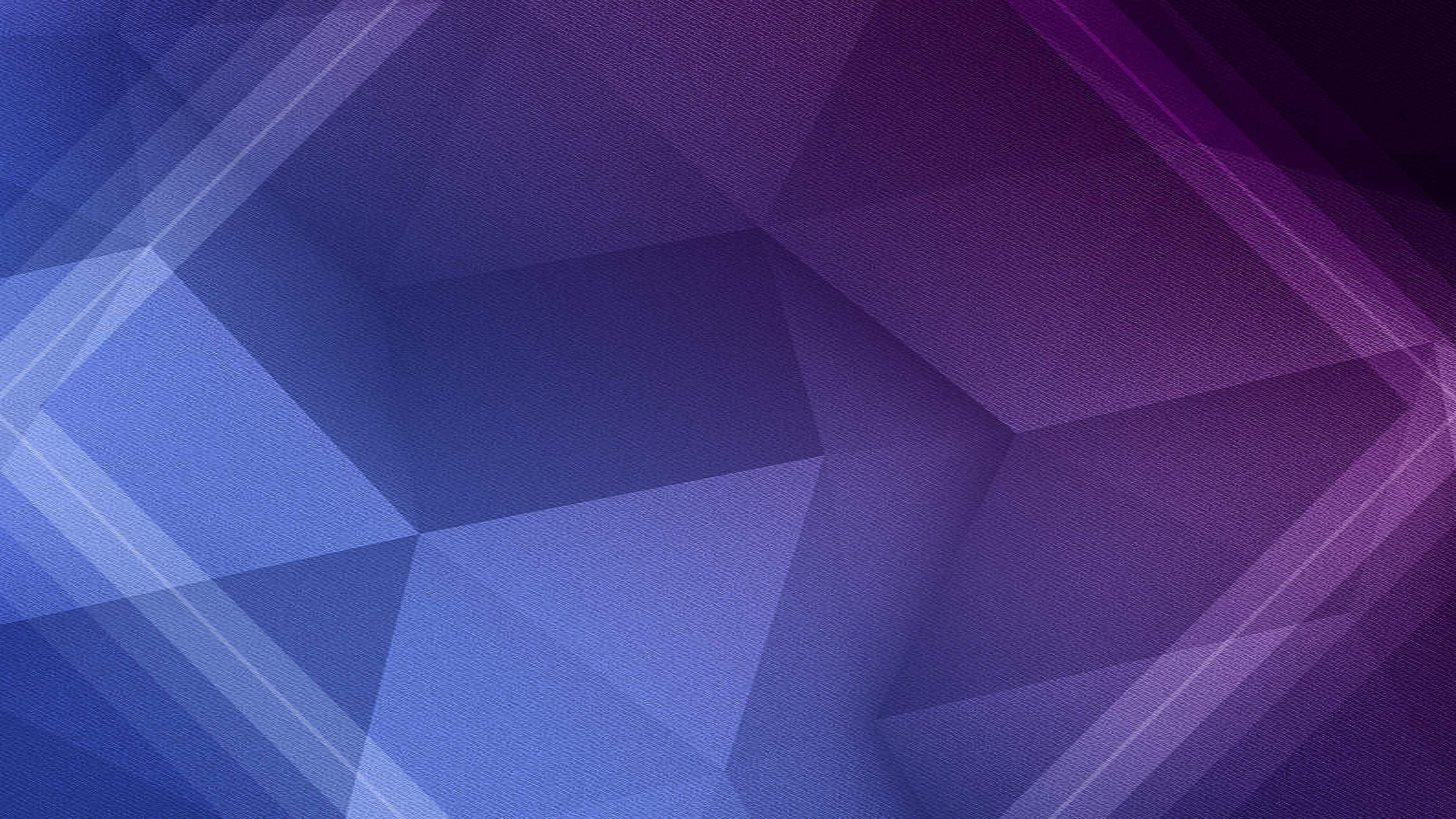 3. What is Faith?
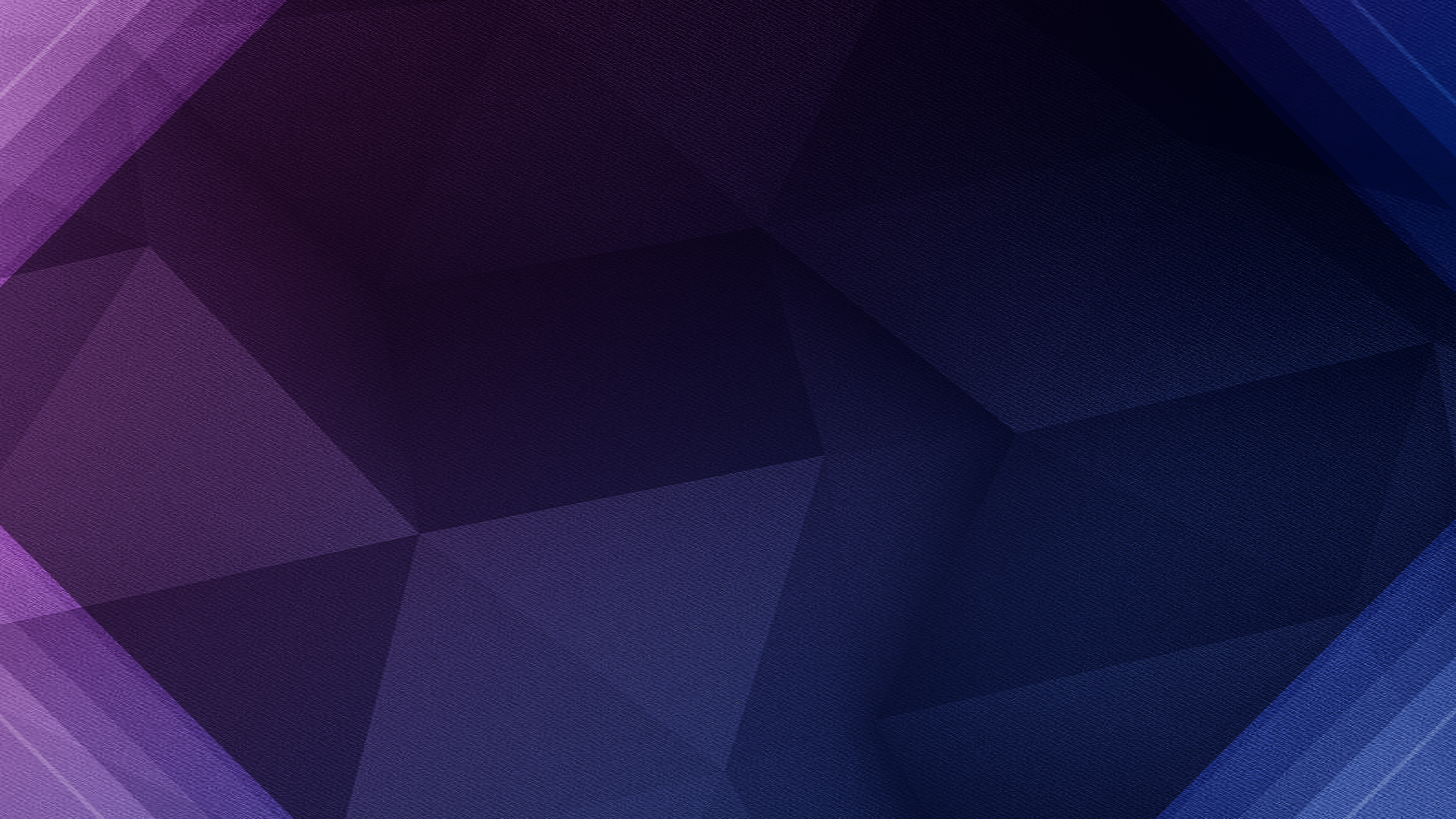 Mary responded, “I am the Lord’s servant. May everything you have said about me come true.” And then the angel left her.
LUKE 1:38
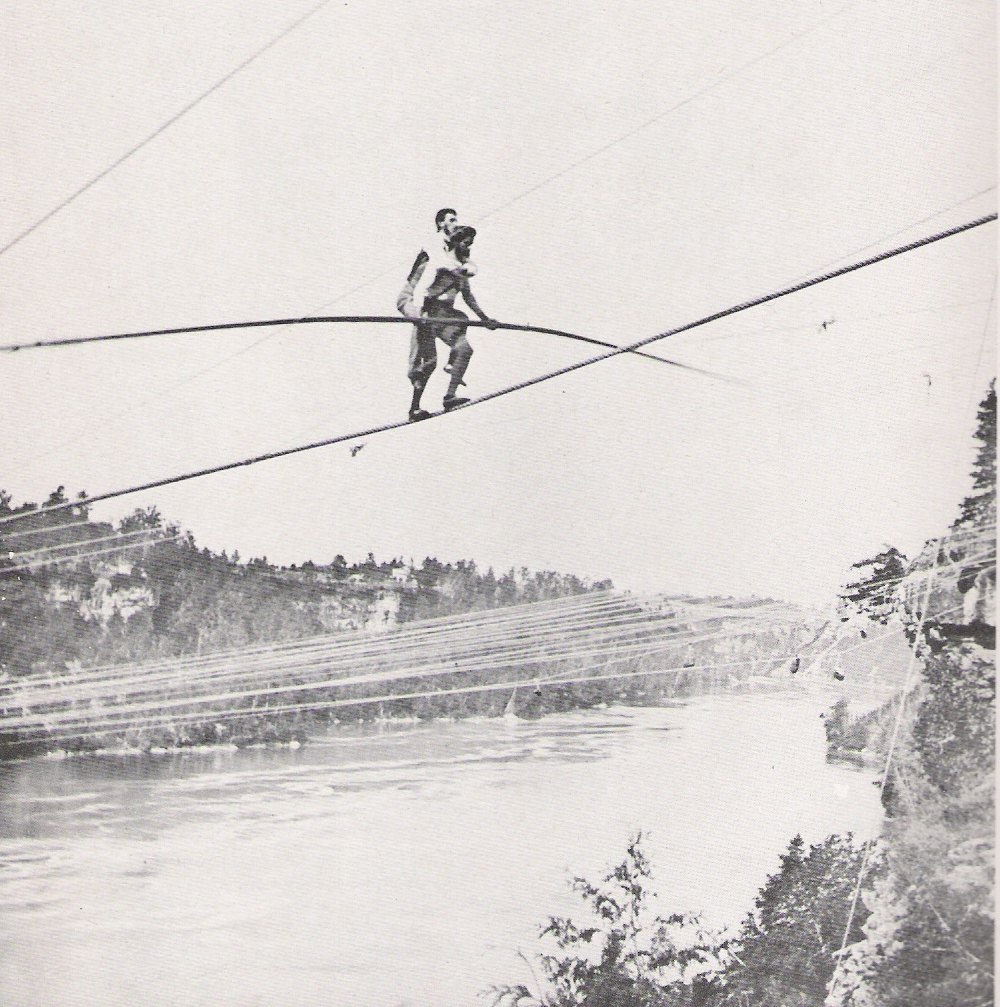 Highly
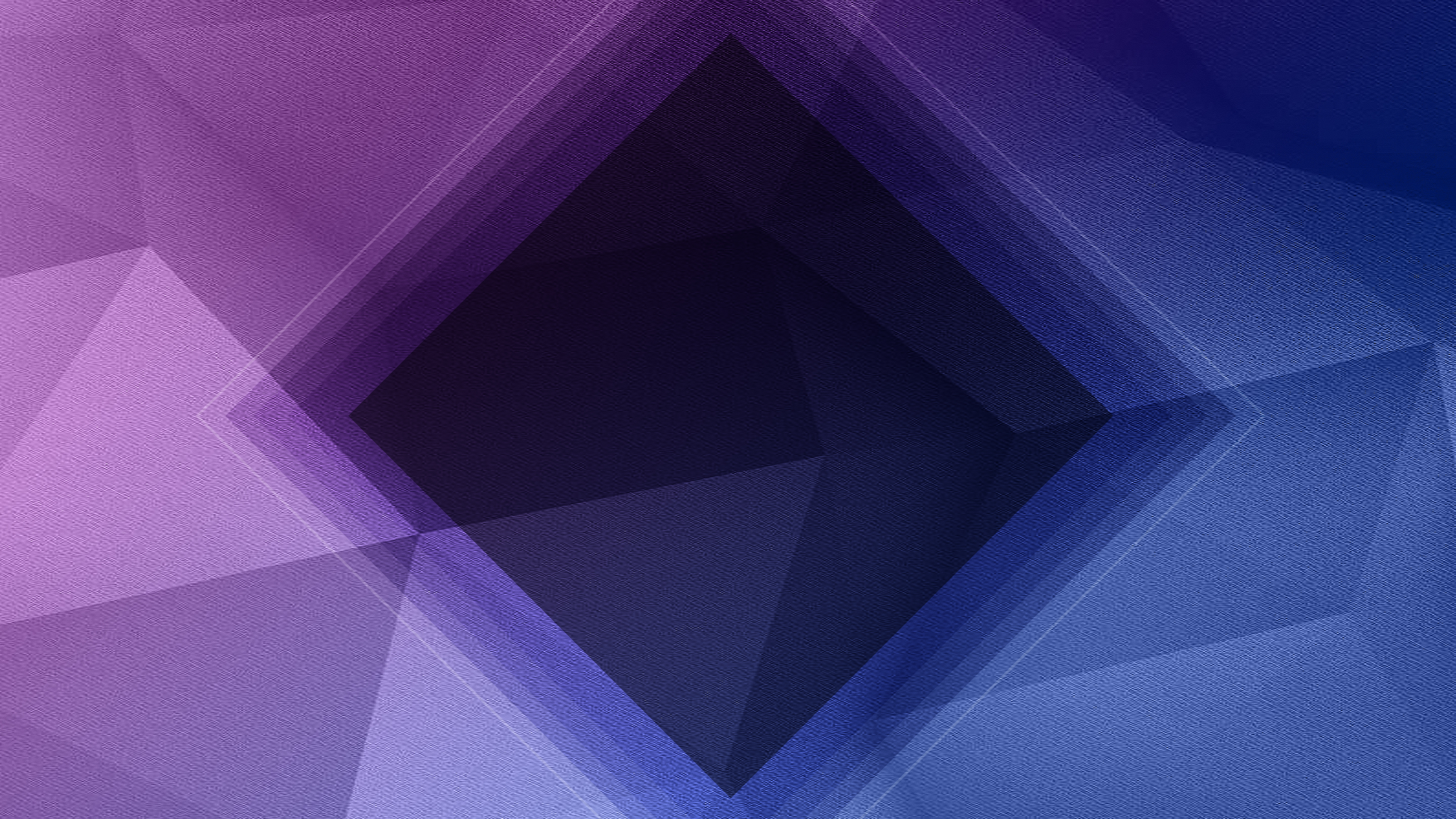 FAVOURED